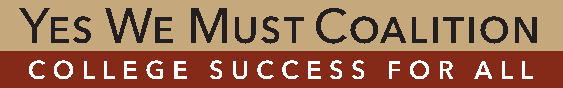 www.yeswemustcoalition.org

35 independent, nonprofit colleges and universities where 50% + undergrad enrollment Pell-eligible 
Committed to collaborating to increase persistence rates for low-income students
Do that working together through grant projects and YWM projects
YWM Longitudinal Data Project
19 member colleges and universities tracked all new students who entered in fall 2015 and 2016.
Analysis includes disaggregation by student populations and tracking of indicators associated with student persistence.
Individual schools receive own data and a peer comparison with the overall participant averages.
Webinars have been held with by schools whose data showed comparatively high scores of persistence for particular student sub-groups.
This year adding 2017 cohort (23 schools) and next year YWM schools invited to participate in NSC’s Postsecondary Data Project.
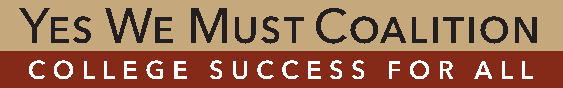 From exisiting results YWM held Webinar Series
Promoting Success for First Year African American Males: Held in February
Promoting Success for First Year Hispanic Males: Held in March
Promoting Success for First Year Athletes: Held in April
Promoting Success for Transfers: Held in May

Today focus on the Use of Data on Campus. How, with whom and why we can use data to better serve low-income students.
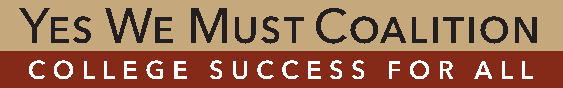 Presenting Today
Coker College (SC): Brianna Douglass, VP Student Affairs 
                                 Katie Flaherty, Assoc Provost for Institutional Effectiveness     

 Martin Methodist College (TN): Judy Cheatham, Provost and VP Academic Affairs